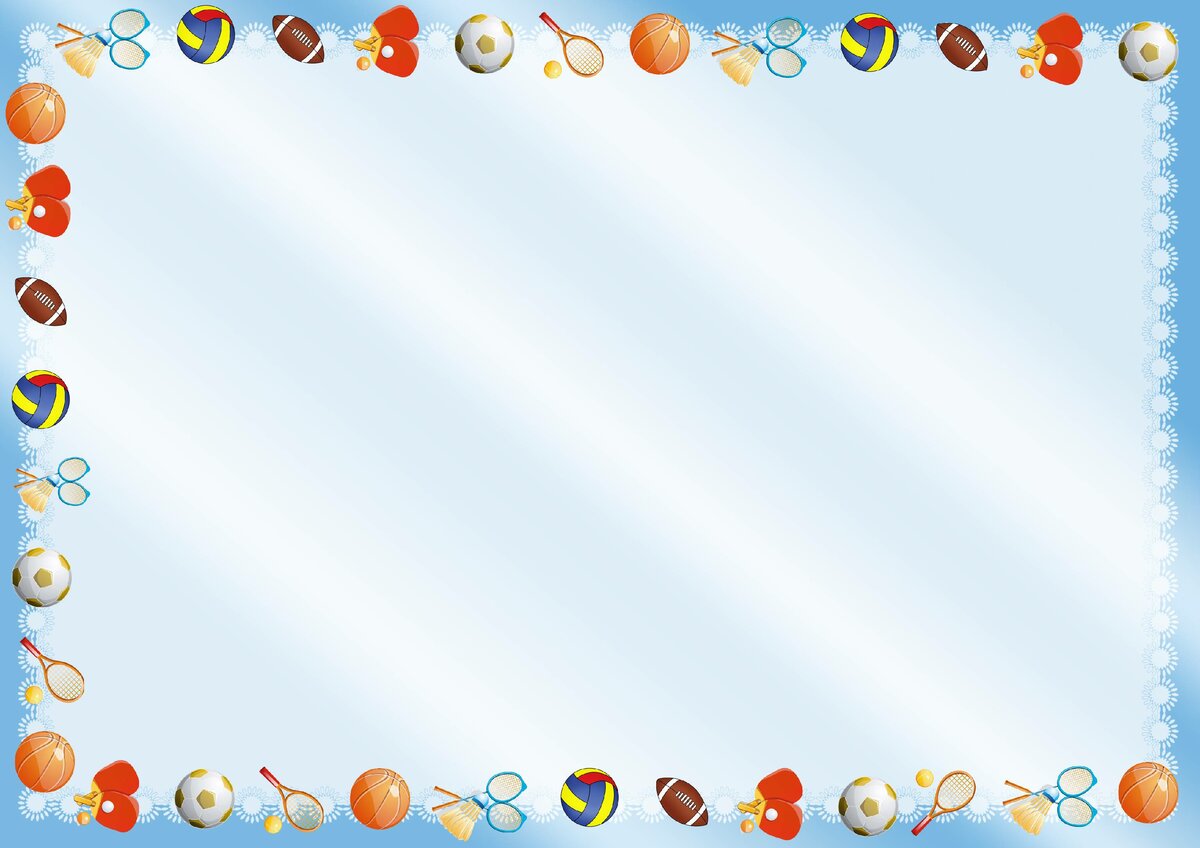 Интерактивная игра- викторина для детей старшего дошкольного возраста «Знатоки спорта»
Подготовила инструктор по физической культуре МАДОУ ДС №68 «Ромашка»
Чепелева Н.А.
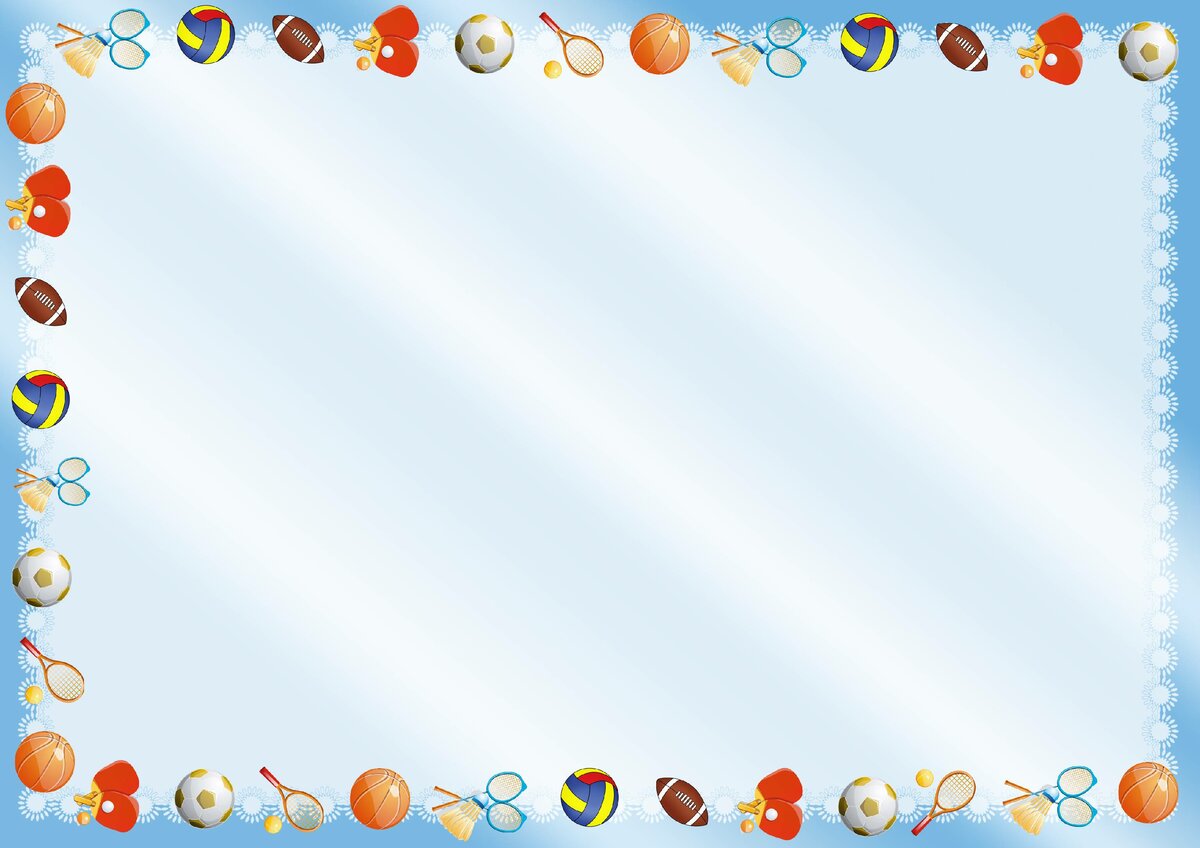 Выбери правильный ответ
Обязательно нужен лёд, если мы идем кататься …..
на коньках
На лыжах 
На роликах
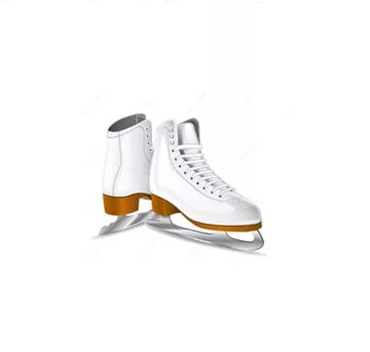 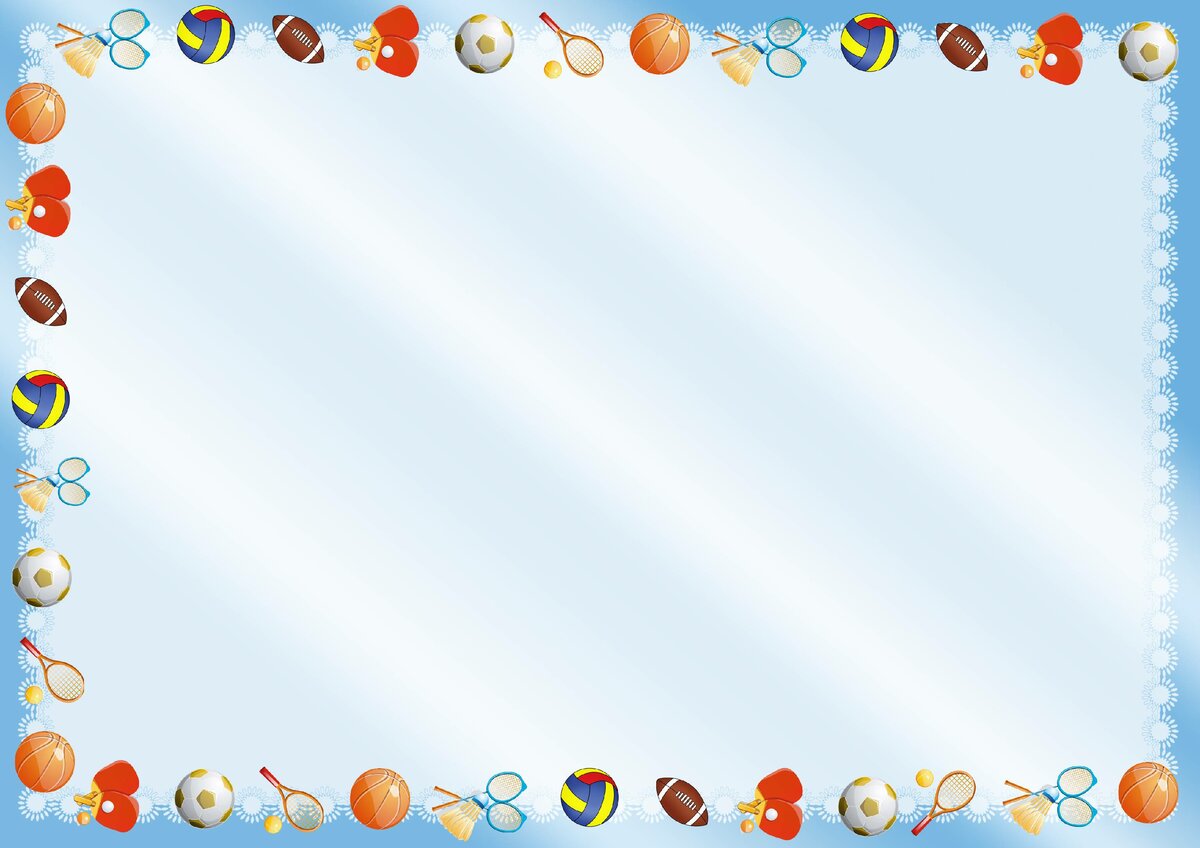 Выбери правильный ответ
Куда закидывают мяч при игре в баскетбол
вдаль
в корзину
в ворота
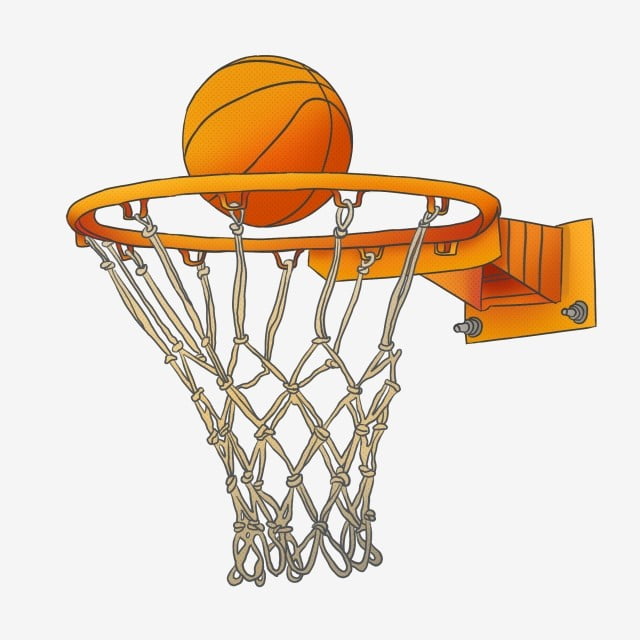 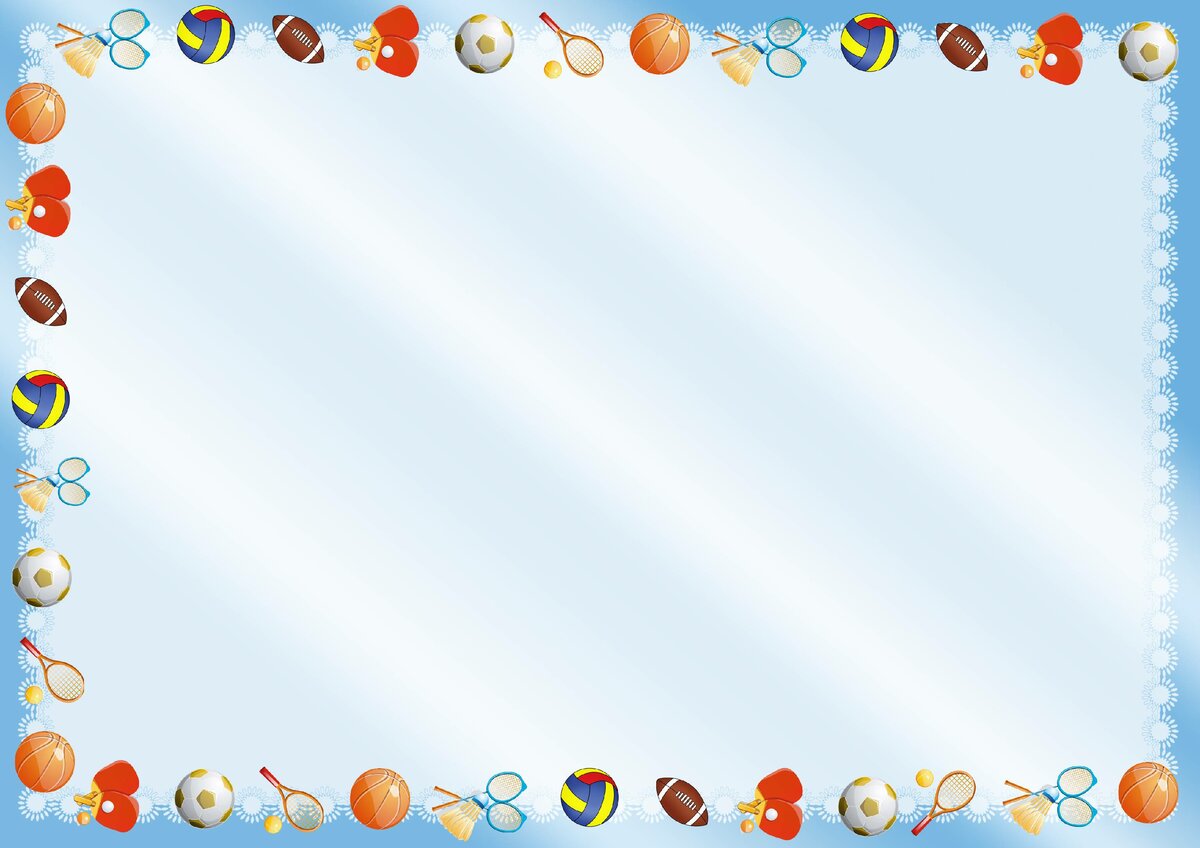 Выбери правильный ответ
Для какой игры нужны ворота
волейбол
баскетбол
футбол
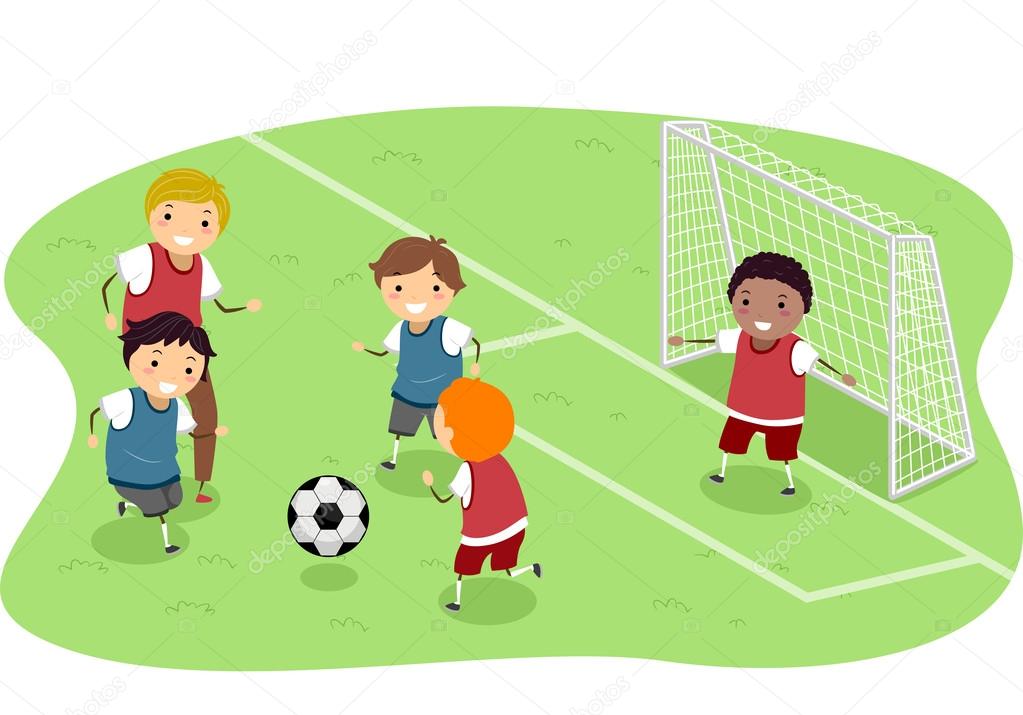 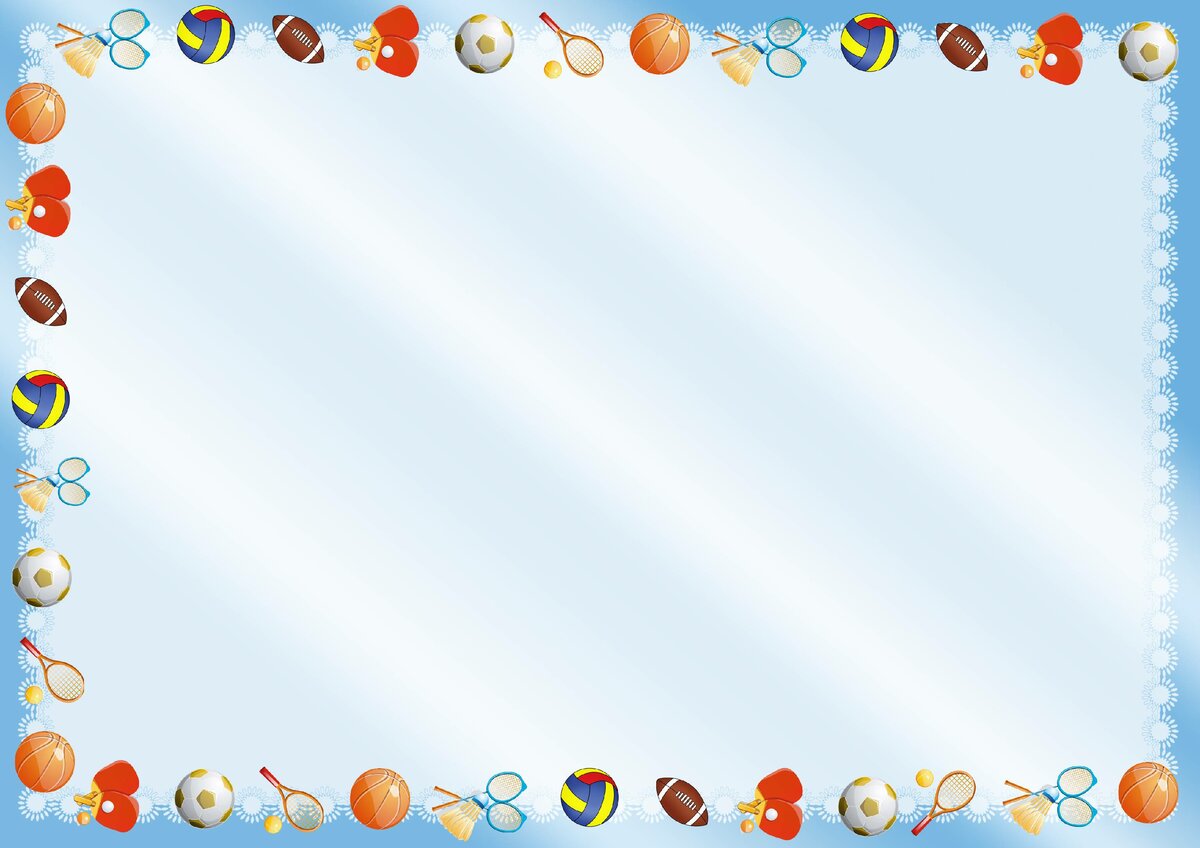 Выбери правильный ответ
Для какой игры нужны клюшка и шайба
городки
хоккей
футбол
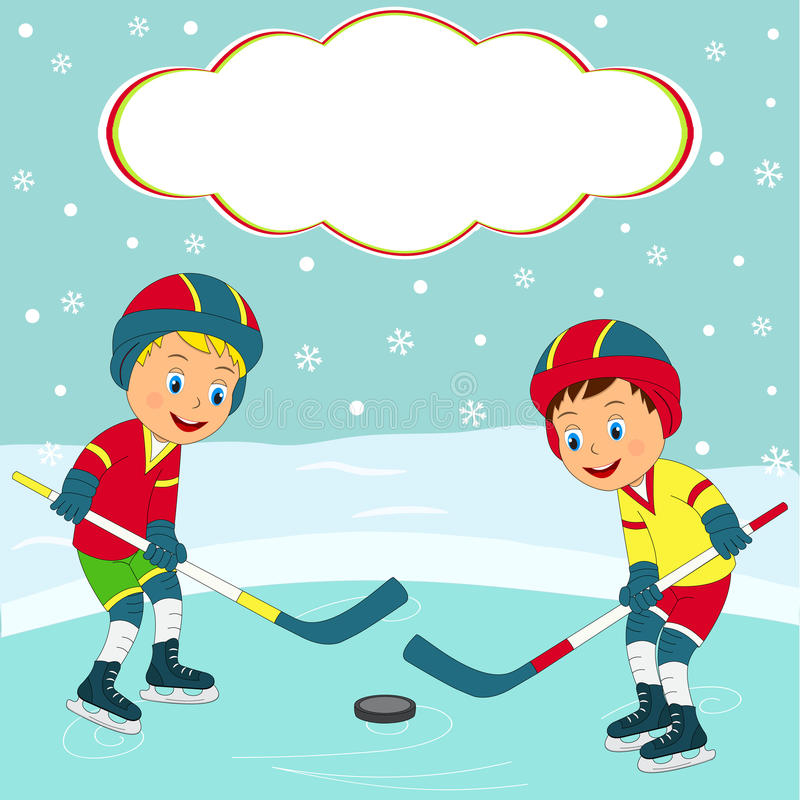 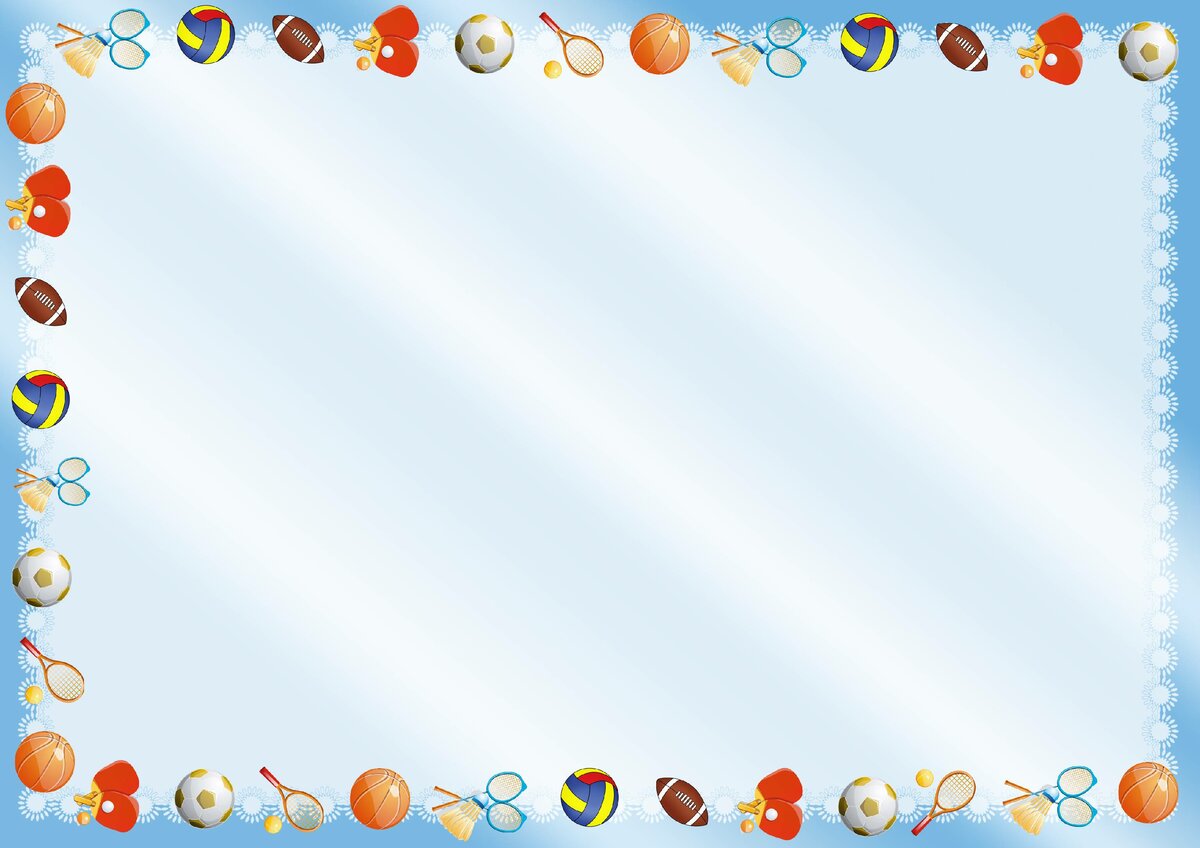 Выбери правильный ответ
Какой шахматной фигуры не бывает
коня 
льва
слона
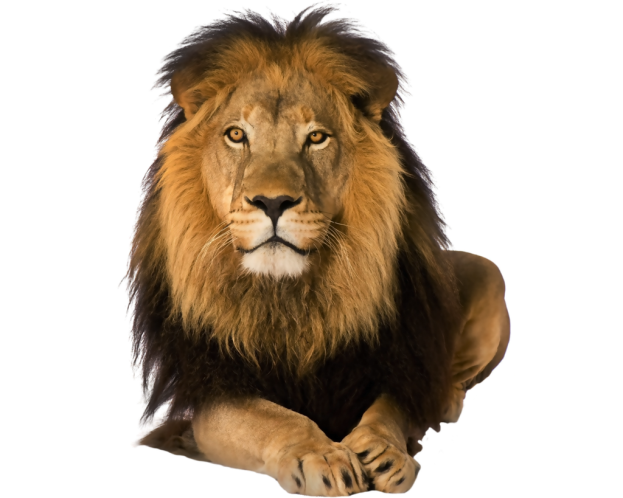 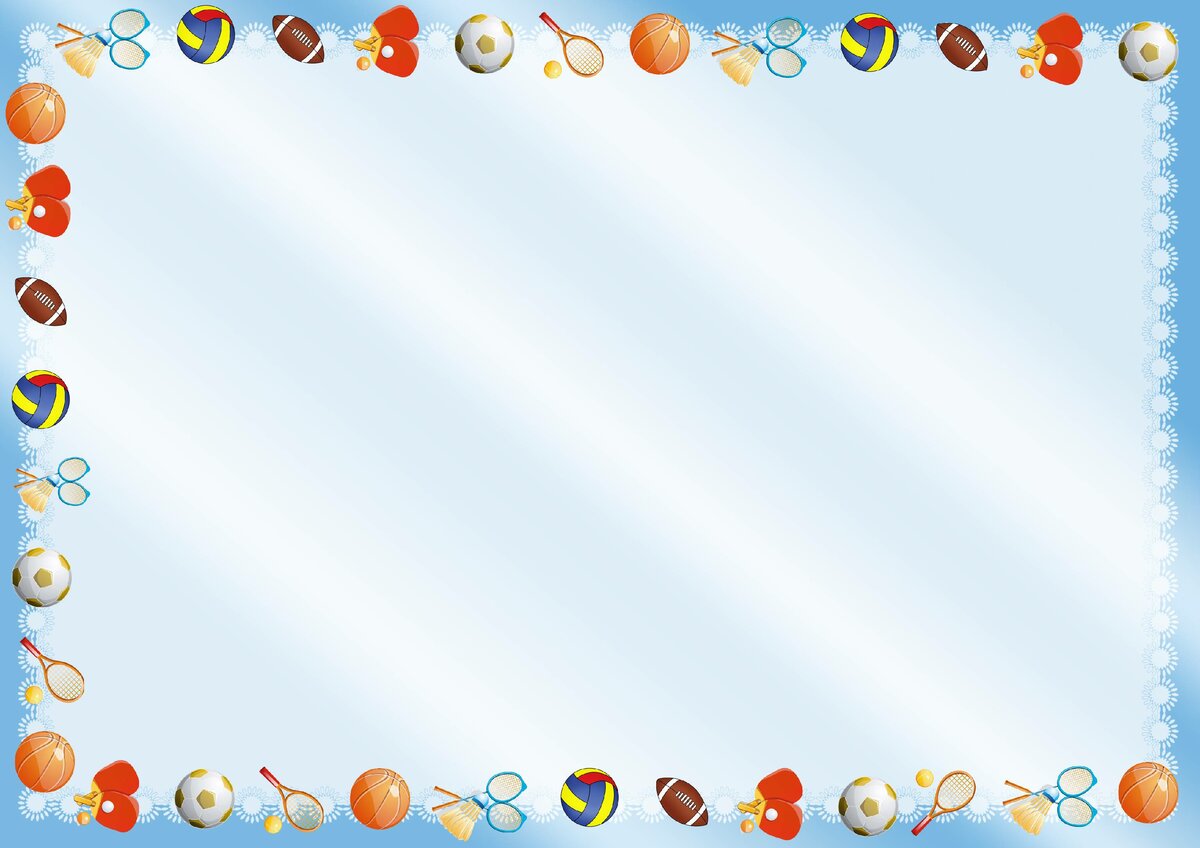 Выбери правильный ответ
Сколько колец на Олимпийском флаге
 4
 5
 3
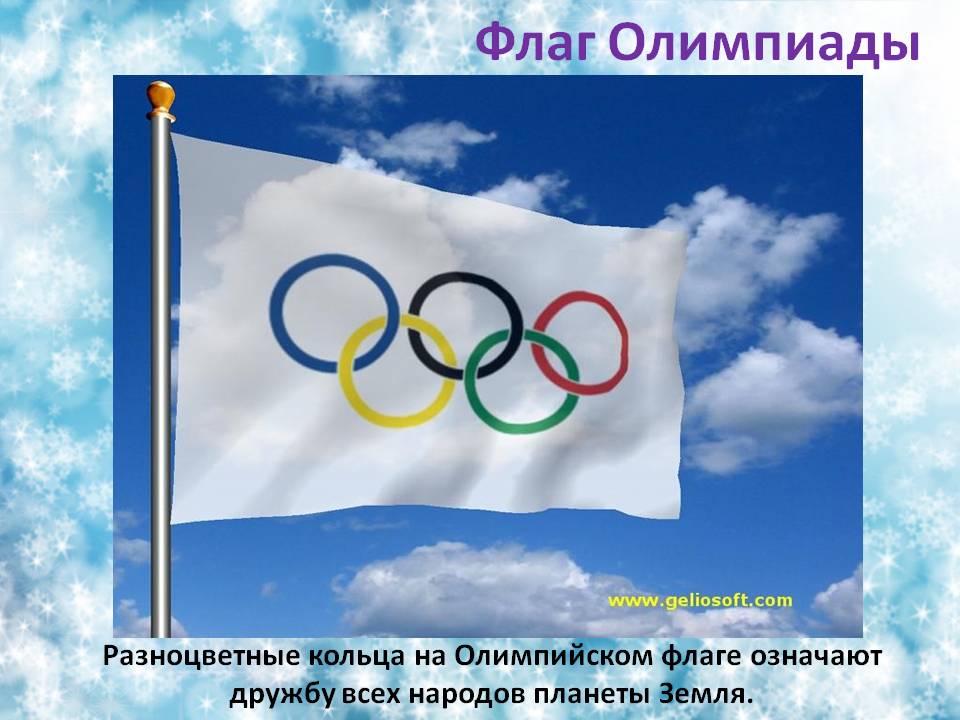 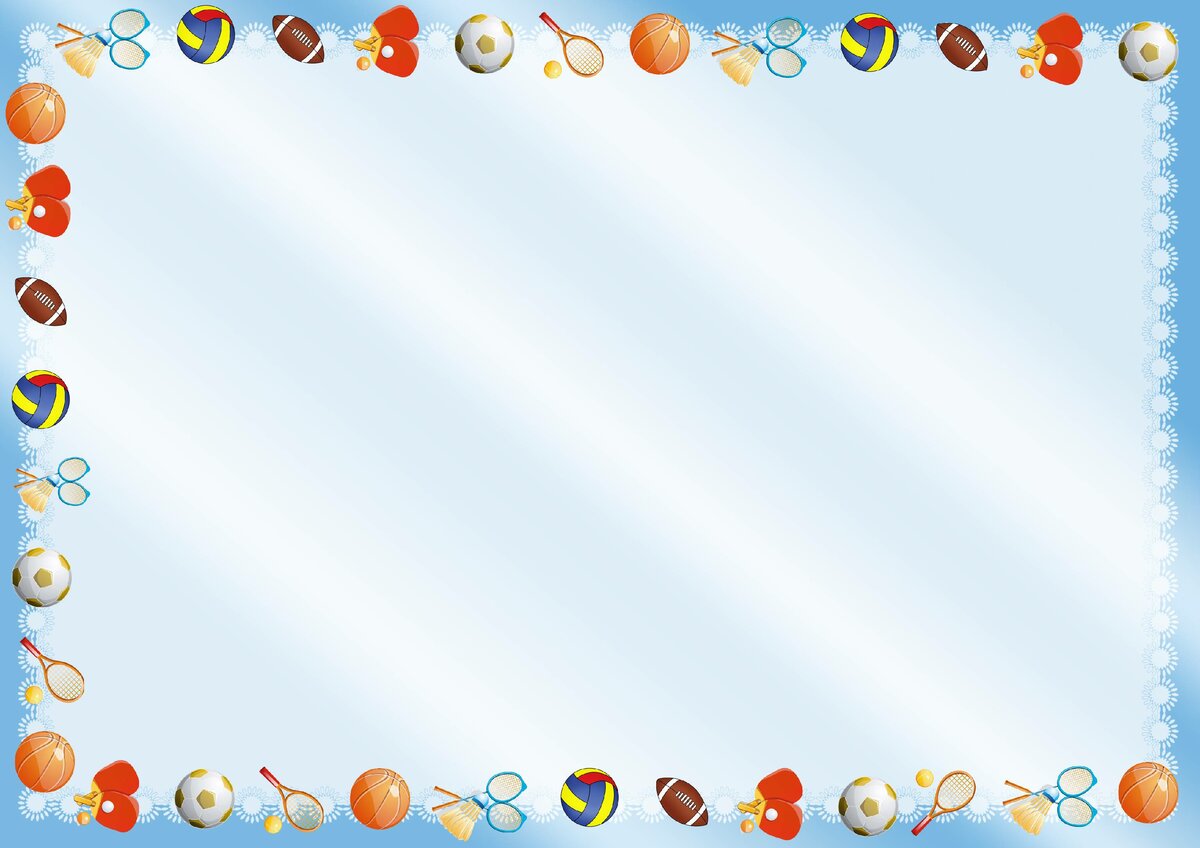 ТЫ МОЛОДЕЦ!